JAVA 0. HAFTA
Algorithms 
FOURTH EDITION 
Robert Sedgewick andKevin Wayne 
Princeton University
Primitive data types and expressions
Data Type??
int, double, boolean, char
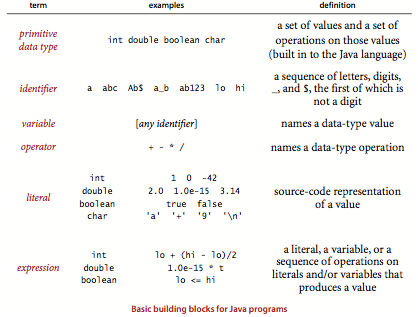 Primitive DataTypes in JAVA
Operators
Expressions Precedence 
* and / ( and %) have higher precedence than (are applied before) the + and - operators; 
! is the highest precedence, followed by && and then ||. 
use parentheses to override these rules
Type Conversion
Numbers are automatically promoted to a more inclusive type if no information is lost.
1 + 2.5, the 1 is promoted to the double value 1.0 
Cast: Type name in parentheses
 (int) 3.7 3 , (double) 3 is 3.0.
Comparisons
The following operators compare two values of the same type and produce a boolean value 
equal (==), not equal (!=), less than (<), less than or equal (<=), greater than (>), and greater than or equal (>=).
Other Primitives
Java int has 232 (many machines have 64-bit words nowadays, but the 32-bit int persists) 
Double has 64 bit 
64-bit integers, with arithmetic operations (long) 
16-bit integers, with arithmetic operations (short) 
16-bit characters, with arithmetic operations (char) 
8-bit integers, with arithmetic operations (byte) 
32-bit single-precision real numbers, again with arithmetic operations (float)
Statements
controlling the flow of execution, often in curly braces,
Decleratoions:
Assingments
Conditionals
Loops
Calls and returns
Declerations
A declaration statement associates a variable name with a type at com- pile time. 
Java is said to be a strongly typed language, because the Java compiler checks for consistency (for example, it does not permit us to multiply a boolean and a double)
Assignments
When we write c = a + b in Java, we are not expressing mathematical equality, but are instead expressing an action: 
set the value of the variable c to be the value of a plus the value of b. 
The left-hand side of an as- signment statement must be a single variable; the right-hand side can be an arbitrary expression that produces a value of the type.
Conditionals
Most computations require different actions for different inputs. One way to express these differences in Java is the if statement:
if (<boolean expression>) { <block statements> } 


if (<boolean expression>) { <block statements> } else { <block statements> }
Loops
Many computations are inherently repetitive 
while (<boolean expression>) { <block statements> } 

Break and continue. 
The break statement, which immediately exits the loop 
The continue statement, which immediately begins the next iteration of the loop
Shortcut Notations
Initializing declarations.  
int i = 1; 
Implicit assignments.
 i++ i—
The code ++i and --i are the same except that the expression value is taken after the increment/ decrement, not before. 
i/=2  i = i/2
Shortcut Notations (Cont.)
Single-statement blocks.  
Curly braces can be omitted
For notation. 
for (<initialize>; <boolean expression>; <increment>) 
	{ <block statements> }
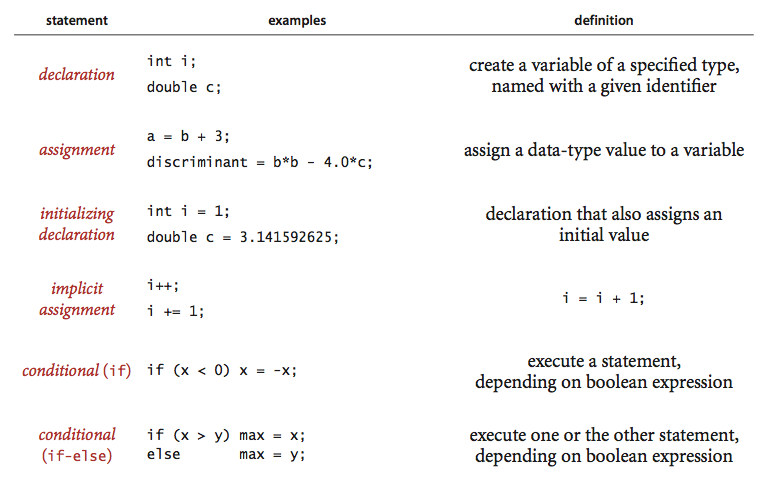 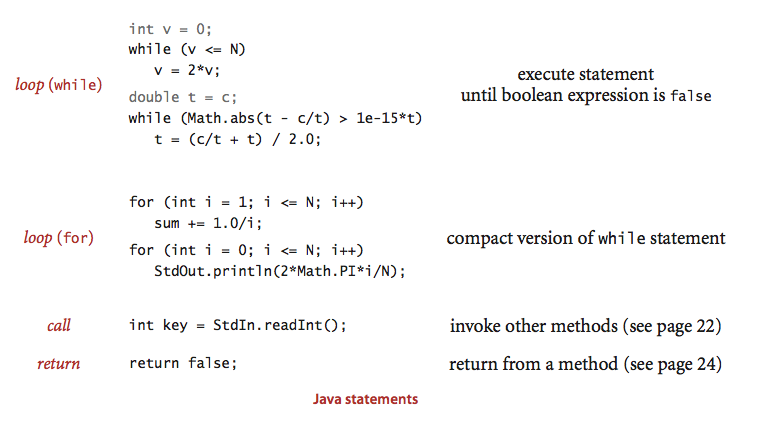 Arrays
An array stores a sequence of values that are all of the same type.
indexing  for N value indexing 0 to N-1
a[i] ith value 
Creating and initializing an array. 
Declare the array name and type. 
Create the array.  Specify the length 
Initialize the array values.
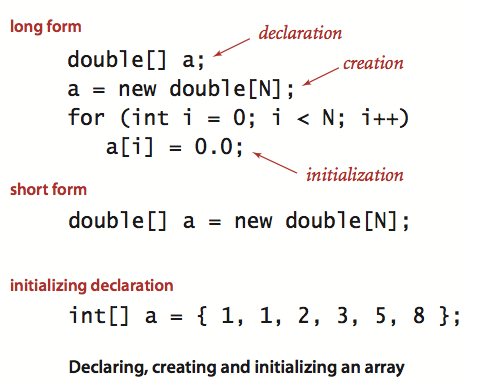 Using an array
Once we create an array, its size is fixed. A program can refer to the length of an array a[] with the code a.length. 
Java does automatic bounds checking 
ArrayOutOfBoundsException 
Note carefully that an array name refers to the whole array if we assign one array name to another, then both refer to the same array,
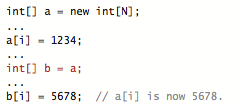 Two-dimensional arrays
A two-dimensional array in Java is an array of one-dimensional arrays.
 A two-dimensional array may be ragged (its arrays may all be of differing lengths), 
but we most often work with (for appropriate parameters M and N) M-by-N two-dimensional arrays that are arrays of M rows, each an array of length N (so it also makes sense to refer to the array as having N columns) 
two-dimensional array a[][], we use the notation a[i][j]
Two-Dimentional Array
double[][] a = new double[M][N]; 


double[][] a; 
a = new double[M][N]; 
for (int i = 0; i < M; i++)
	 for (int j = 0; j < N; j++) 
		a[i][j] = 0.0;
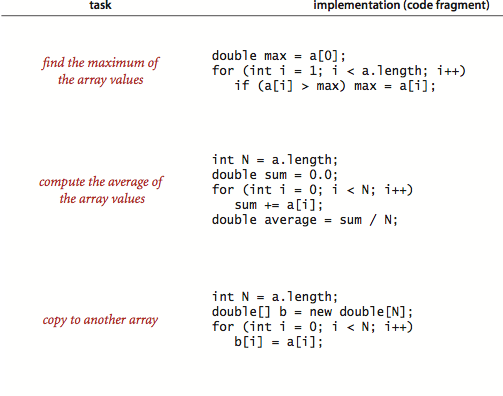 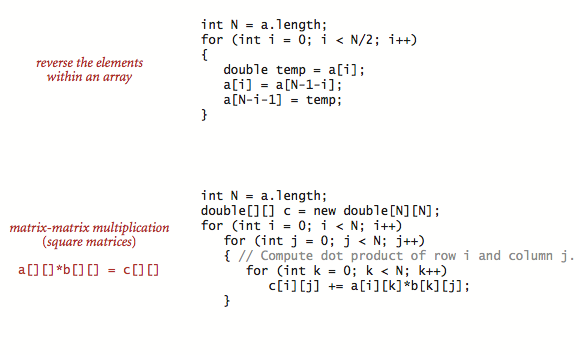 Static methods
Static methods are called functions in many programming languages, since they can behave like mathematical functions,
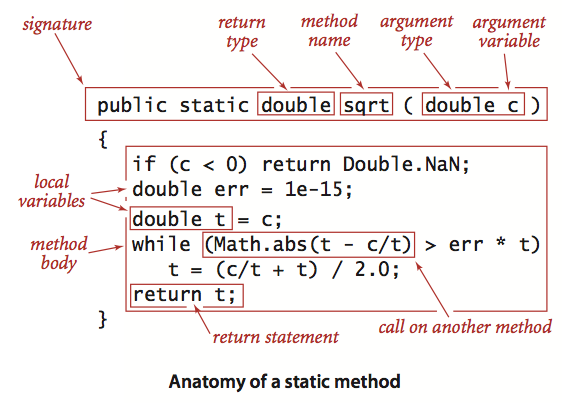 Defining a static method
A method encapsulates a computation that is defined as a sequence of statements. A method takes arguments (values of given data types) and computes a return value of some data type that depends upon the arguments (such as a value defined by a mathematical function) or causes a side effect that depends on the arguments (such as printing a value)
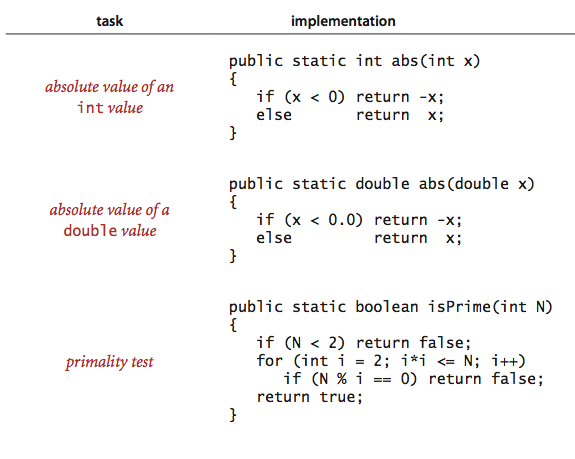 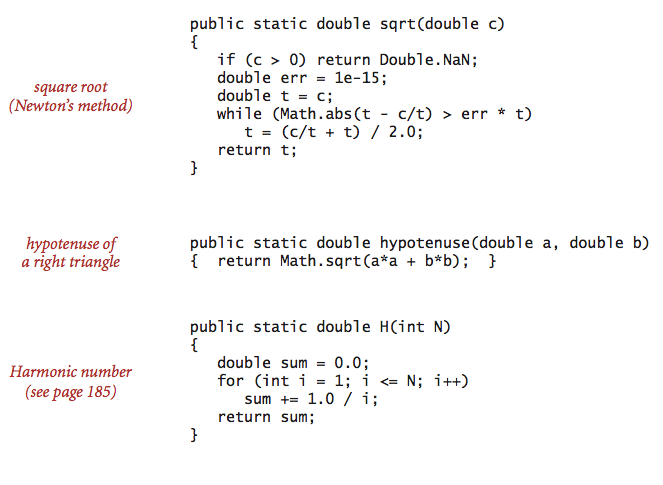 External libraries.
java.lang.*
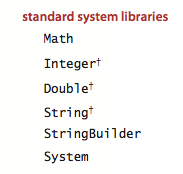 Strings
A String is a sequence of characters (char values). A literal String is a sequence of characters with in double quotes, such as "Hello, World” 
not a primitive type.
Concatenation
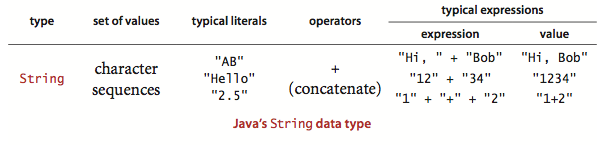 Conversion
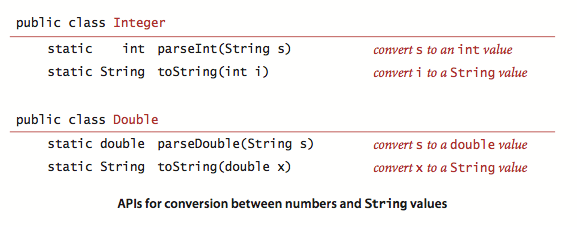 Automatic conversion
"The square root of 2.0 is " + Math.sqrt(2.0)
QUESTIONS
Sorting three numbers OF SAME TYPE
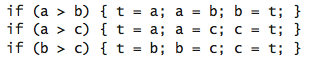 DATA ABSTRACTION
So far, we have discussed in detail Java’s primitive data types: 
more convenient to write programs at a higher level of abstraction 
Programming in Java is largely based on building data types known as reference types with the familiar Java class 
This style of programming is known as object-oriented programming, as it revolves around the concept of an object, an entity that holds a data type value.
With primitive  numbers
With reference type  on strings, pictures, sounds etc..
An abstract data type (ADT) is a data type whose representation is hidden from the client .
Using abstract data types
You do not need to know how a data type is implemented in order to be able to use it,